Guía básica tramitación prestaciones por desempleo por ERTES COVID-19
Real Decreto-ley 24/2020, de 26 de Junio
ÍNDICE
Consideraciones Previas 
Sobre el pago de las prestaciones derivadas de ERTES
Comunicaciones a efectuar por la empresa al SEPE
Tipos de ERTES en relación con las prestaciones por desempleo
Solicitud colectiva de prestaciones por desempleo derivadas de ERTES por COVID-19
Comunicación de actividad al SEPE
ERTES posteriores al 27 de Junio de 2020
ERTES anteriores al 27 de Junio de 2020
Comunicación de bajas de prestaciones derivadas de ERTES por COVID-19
Pautas utilización ficheros XML
2
Consideraciones previas
3
CONSIDERACIONES PREVIAS: pago de prestaciones por desempleo derivadas de ERTES
4
CONSIDERACIONES PREVIAS: comunicaciones a efectuar por la empresa al SEPE
La empresa realiza las comunicaciones de actividad e inactividad del ERTE a través de la Sede electrónica del SEPE.  
Procedimientos y servicios/ Empresas/ Certific@2
https://sede.sepe.gob.es/portalSedeEstaticos/flows/gestorContenidos?page=index_certificados
Certific@2
 
- Comunicación de Periodos de Actividad.
- Comunicación de Certificados de Empresa.
- Comunicación de altas iniciales por expedientes de regulación de empleo por empleadores y empleadoras.
- Consulta de Certificados de Empresa por el empresario o la empresaria.


- Transmisión previa de datos sobre despidos colectivos, suspensión de la relación laboral y reducción de jornada, prevista en la Orden ESS/982/2013.
A los efectos del pago de las prestaciones (XML)
A los efectos del control de actividad (calendario ITSS)
5
CONSIDERACIONES PREVIAS: tipos de ERTE en relación con las prestaciones por desempleo.
En función de cómo se distribuyan los periodos de inactividad, a los efectos del pago de las prestaciones, el SEPE distingue tres tipos de ERTE:


ERTEs de suspensión: se interrumpe la actividad por días completos (seguidos o intermitentes).

ERTEs de reducción: se reduce la jornada diaria a prestar por el trabajador.

ERTEs mixtos: combina días completos de actividad, de inactividad y de jornada reducida.
IMPORTANTE
Todos los ERTEs posteriores a 27 de junio son considerados de suspensión a los efectos del pago de prestaciones.
6
Solicitud colectiva de prestaciones por desempleo derivadas de ERTEs por COVID-19
7
Tramitación de la solicitud colectiva de los nuevos ERTE
8
Comunicación de actividad al SEPE 
ERTEs posteriores al 27 de Junio de 2020
ERTEs anteriores al 27 de Junio de 2020
9
Comunicación de actividad al SEPE
ERTEs posteriores a 27 de junio de 2020 (I).
(II).
¿QUÉ ACTIVIDAD SE COMUNICA AL SEPE?


Se comunican los días de actividad realizados con la misma jornada que tuviera la persona trabajadora previa al ERTE.

Cuando realice una jornada diaria inferior a la que tuviera previa al ERTE, se comunican los días de actividad equivalente.
https://sede.sepe.gob.es/portalSedeEstaticos/flows/gestorContenidos?page=comunicados
10
Comunicación de actividad al SEPE
ERTEs posteriores a 27 de junio de 2020 (II).
(II).
¿Como se calculan los días de actividad equivalente (DAE)? 

Se calculan con la siguiente fórmula: 





En caso de fracción, se redondea según reglas generales.

Cuando se combinen días de actividad e inactividad, los intervalos de actividad equivalentes  se  distribuirán entre las fechas en que haya habido actividad real.

Cuando haya actividad todos los días, con jornada reducida, los días de actividad equivalentes se harán coincidir con los últimos días del mes/periodo al que haga referencia la comunicación,  que hubiesen sido laborables para el trabajador.
Los días de inactividad se marcan empezando a partir del primer día laborable del mes.

Cuando alguno/s de los intervalos de inactividad que se comuniquen afecte a menos de cinco días laborables consecutivos, deberá indicarse la aplicación del coeficiente 1,25
Número de horas totales trabajadas en el mes
Número de horas de jornada diaria del trabajador previa al ERTE
DAE  =
11
Comunicación de actividad a la entidad gestora
ERTEs posteriores a 27 de junio de 2020 (III).
(II).
¿Como se calculan los días de actividad equivalente (DAE)? 

Se calculan con la siguiente fórmula:
Número de horas totales trabajadas en el mes
Número de horas de jornada diaria del trabajador previa al ERTE
DAE  =
EJEMPLO 1
Trabajador con jornada previa de 8 horas diarias:
Trabaja 4 horas diarias los días 4, 5, 6 y 7. 
Trabaja 8 horas el día 15. 
Trabaja 4 horas los días 16 y 17.
El total de horas realizadas son 32, que equivalen a 4 días (32/8).
El día 15 ha de marcarse necesariamente como día de actividad. Los otros tres días de actividad equivalente se podrían asignar, p.ej., al intervalo del 4 al 6 de junio.
EJEMPLO 2
Trabajador con jornada previa de 4 horas diarias:
Trabaja 2 horas diarias los días 4, 5, 6 y 7. 
Trabaja 8 horas el día 15. 
Trabaja 1 hora los días 26 y 27.
El total de horas realizadas son 18, que equivalen a 4,5 días (18/4) que se redondean a 5.
El día 15 ha de marcarse necesariamente como día de actividad. Los otros cuatro días de actividad equivalente se podrían asignar, p.ej., al intervalo del 4 al 7 de junio; o distribuir dos entre el 4 y el 7 y dos entre el 26 y 27; o tres entre el 4 y el 7 y 1 entre el 26 y 27.
EJEMPLO 3
Trabajador con jornada previa de 8 horas diarias:
Trabaja 4 horas diarias durante el mes de junio, 22 días hábiles, 88 horas, que equivalen a 11 días laborables.
Suponen 11 días laborables, que se harán constar en el calendario del 16 al 30 de junio.
12
Comunicación de actividad al SEPE 
ERTEs posteriores a 27 de junio de 2020 (IV).
¿CÓMO SE COMUNICA AL SEPE?


A través de un fichero XML con la comunicación de periodos de actividad e inactividad.
https://sede.sepe.gob.es/portalSedeEstaticos/flows/gestorContenidos?page=comunicados
¿CUÁNDO SE COMUNICA?


Entre los días 1 y 20 del mes natural siguiente.
13
Comunicación de actividad al SEPE
ERTEs anteriores a 27 de junio de 2020 (I)
¿QUÉ ACTIVIDAD SE COMUNICA AL SEPE?

En ERTEs de suspensión (se interrumpe la actividad por días completos )
Periodos reales de actividad e inactividad del trabajador

En ERTEs de reducción (se reduce la jornada diaria a prestar por el trabajador)

Si el ERTE ya está comunicado al SEPE como de reducción, no es necesaria ninguna comunicación al SEPE mientras no haya ninguna modificación de dicha reducción.

Si se produce cualquier variación de porcentaje de jornada:

Se remite al SEPE, a través del servicio en sede electrónica, comunicación de “solicitud colectiva”, informando del cambio de medida a suspensión.
La fecha inicio, que se indicará en la solicitud colectiva, será el día 1 del mes en que surta efectos la variación.
En tipo de medida se hará constar suspensión, sin consignar porcentaje de reducción de jornada.
En los primeros 20 días del mes natural siguiente se comunicarán los periodos de actividad e inactividad de la misma forma indicada para los ERTEs posteriores al 27 de junio.
14
Comunicación de actividad al SEPE
ERTEs anteriores a 27 de junio de 2020 (II)
¿QUÉ ACTIVIDAD SE COMUNICA AL SEPE?


En ERTEs mixtos (combina días completos de actividad con días de jornada reducida  diaria a prestar por el trabajador en todos o en parte de los días de actividad):

Si se aplica siempre el mismo porcentaje de reducción de jornada en los días en que haya actividad, se comunican los días de actividad reales, a través de ficheros XML de periodos de actividad.


Cuando se varíe el porcentaje de reducción previamente comunicado:

Se remite a la Entidad Gestora, a través del servicio en sede electrónica, comunicación de “solicitud colectiva”, informando del cambio de medida a suspensión.
La fecha inicio, que se indicará en la solicitud colectiva, será el día 1 del mes en que surta efectos la variación.
En tipo de medida se hará constar suspensión, sin consignar porcentaje de reducción de jornada.
En los primeros 20 días del mes natural siguiente se comunicarán los periodos de actividad e inactividad de la misma forma indicada en los ERTEs posteriores al 27 de junio.
15
Resumen variación de ERTES a partir del Real Decreto-ley 24/2020
Se comunican los periodos 
de actividad
por XML certific@2
 sin más variaciones
ERTEs 
NUEVOS
Solo pueden ser de SUSPENSIÓN
con fecha de inicio 
posterior al RDL 24/2020 (27 de junio)
de 
SUSPENSIÓN
Se comunican los periodos de actividad 
por XML certific@2
ERTEs 
ANTIGUOS
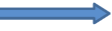 En situación actual * de 
REDUCCIÓN 
DE JORNADA
Se convierten en SUSPENSIÓN
con la primera variación
con fecha de inicio 
anterior al RDL 24/2020 
(27 de junio)
* 1) Originariamente era suspensión y cambió a reducción.
   2) Se comunicó en origen como reducción de jornada.
16
Comunicación de bajas de prestaciones derivadas de ERTES por COVID-19
17
Comunicación de bajas de prestaciones por desempleo 
derivadas de ERTEs por covid-19
La baja en las prestaciones por desempleo, tanto temporal como definitiva, se comunicará a través del fichero XML, de comunicación de periodos de actividad
Alternativamente también se podrá remitir el fichero Excel de comunicación de baja, disponible en sede electrónica.
IMPORTANTE
Si ha comunicado la baja a través del fichero Excel o por otro sistema, y el SEPE continúa abonando la prestación a los trabajadores, puede cursarla de nuevo a través del fichero XML de periodos de actividad del mes en que se produjo la reincorporación.
https://sede.sepe.gob.es/portalSedeEstaticos/flows/gestorContenidos?page=comunicados
18
Pautas utilización ficheros XML
19
Pautas utilización XML (I)
MUY IMPORTANTE
No es necesario comunicar periodos respecto de un trabajador si se ha mantenido en situación ininterrumpida de inactividad desde el inicio del ERTE, pero…

… una vez se han remitido periodos de actividad respecto de un trabajador, tendrán que seguir enviándose en los meses sucesivos en los que el trabajador deba percibir prestación, aunque no haya habido variaciones,  hasta la extinción del ERTE. En caso contrario la prestación quedará en baja.
20
Pautas utilización XML (II)
MUY IMPORTANTE
Una vez remitido el fichero para un trabajador y un mes determinado, NO es posible rectificar el envío en caso de errores.
Si se produce un error deberá ponerse en contacto con la correspondiente dirección provincial del SEPE.

Para evitar estos errores, los periodos de actividad se han de comunicar a mes vencido, respecto al mes natural inmediato anterior.	
	Excepcionalmente, pueden remitirse en el mismo mes al que hagan 	referencia, siempre que no vaya a haber cambios en los datos. 

Es posible remitir dos ficheros en un mismo mes. En ese caso, tienen que enviarse por orden cronológico. 
Para comunicar, respecto a los mismos  trabajadores, periodos de actividad de dos meses distintos, o de un mismo mes cuando parte del mes esté afectado por un ERTE y parte por otro ERTE distinto. En este último caso, se ha de remitir la solicitud colectiva antes de comunicar el  segundo XML que corresponda al nuevo ERTE.
21
Pautas utilización XML (III)
Se consignarán las siguientes claves según la situación del trabajador en cada uno de los días de los meses de actividad comunicados:
01  Días no trabajados en el mes/periodo 
Días de pago de la prestación

02  Días sin actividad laboral por no acudir al llamamiento los trabajadores fijos discontinuos 
Excluidos del pago de la prestación

03  Días trabajados en el mes/periodo 
Excluidos del pago de la prestación
04  Días de IT y de maternidad/paternidad
Excluidos del pago de la prestación por este sistema

05 Descanso semanal
Días de pago de la prestación


06 Vacaciones anuales retribuidas
Excluidas del pago de la prestación
Más información en la sede electrónica del SEPE

https://sede.sepe.gob.es/portalSedeEstaticos/flows/gestorContenidos?page=comunicados
22